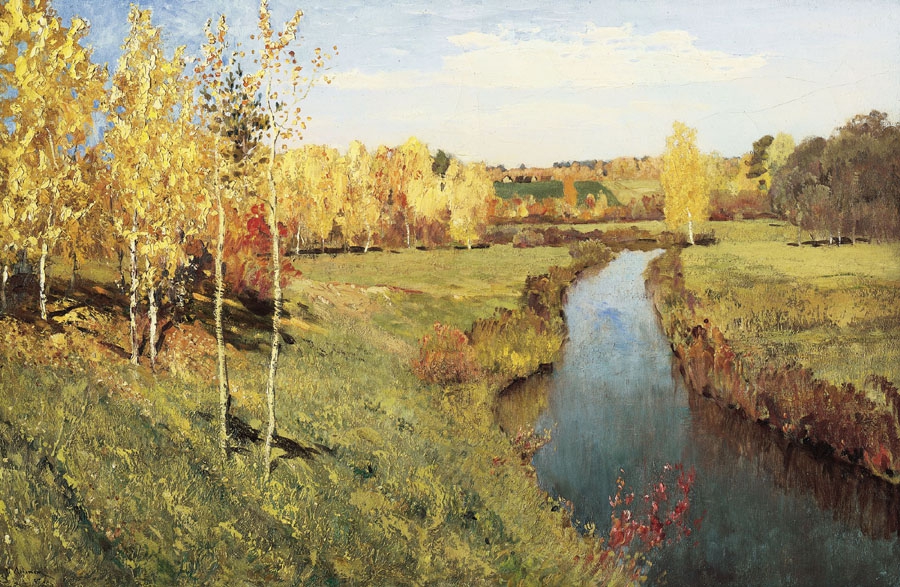 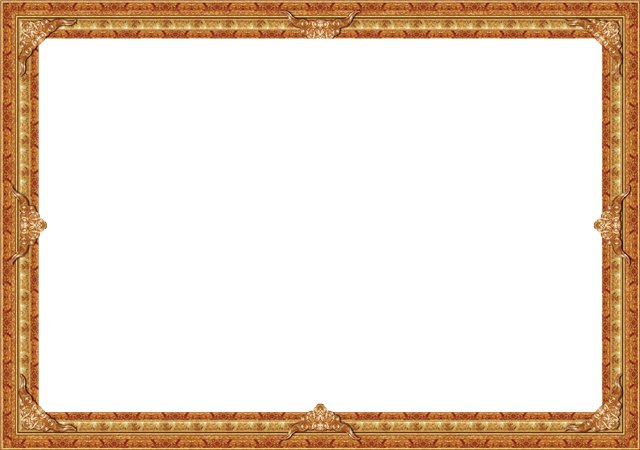 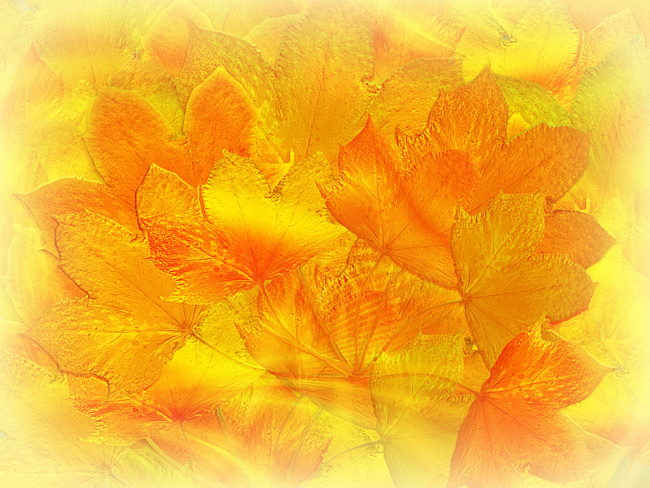 «В гости к осени»
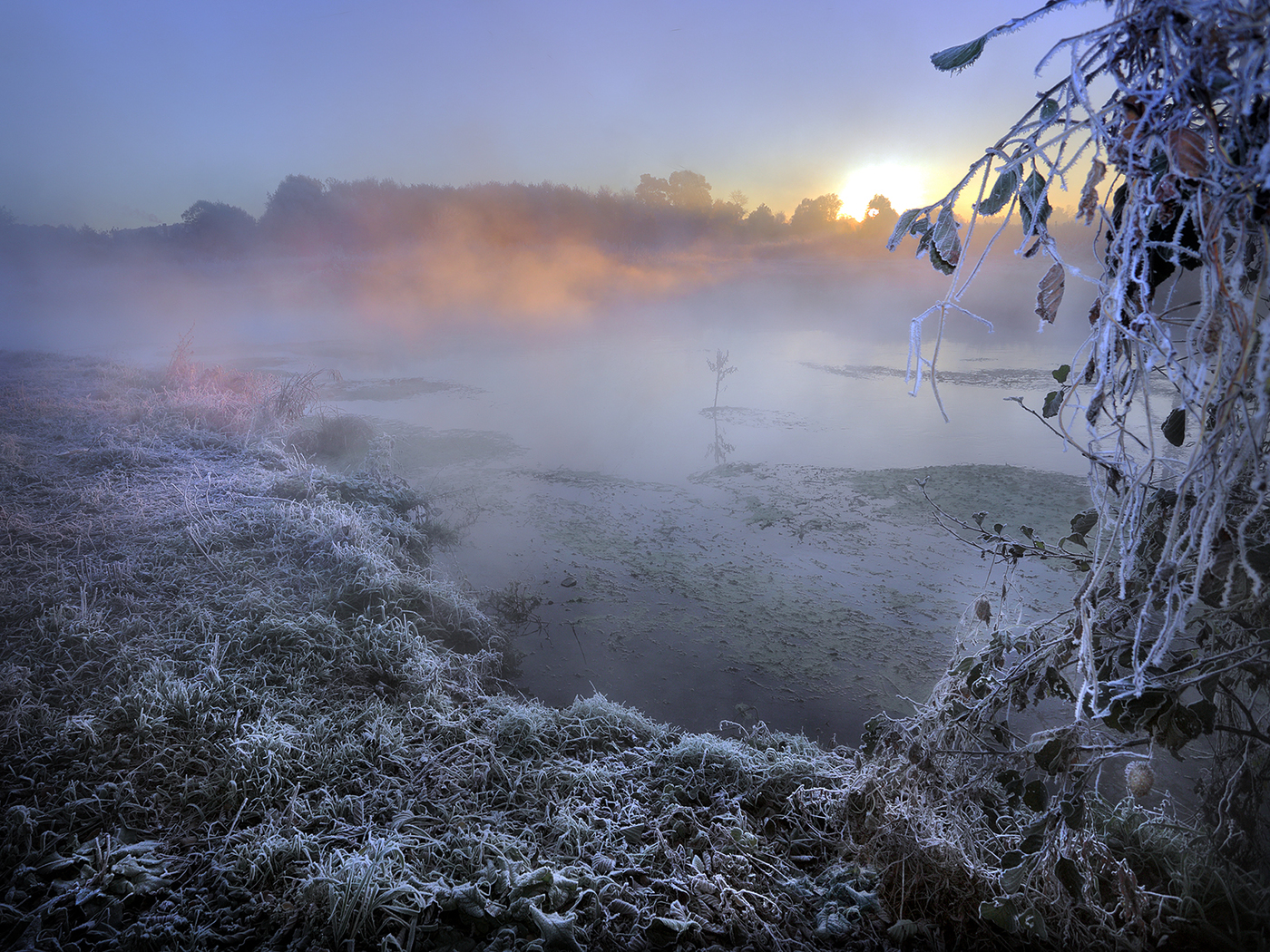 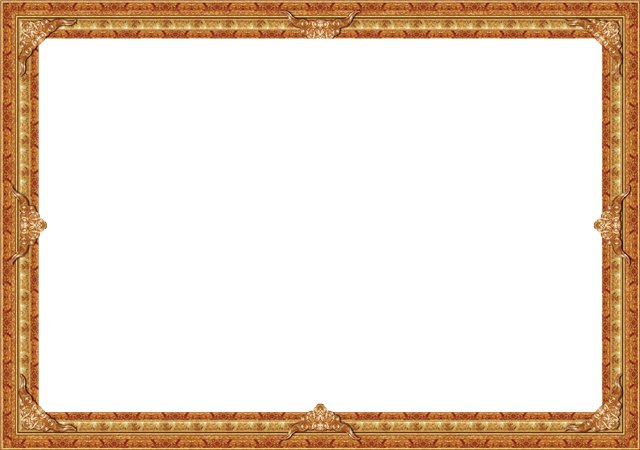 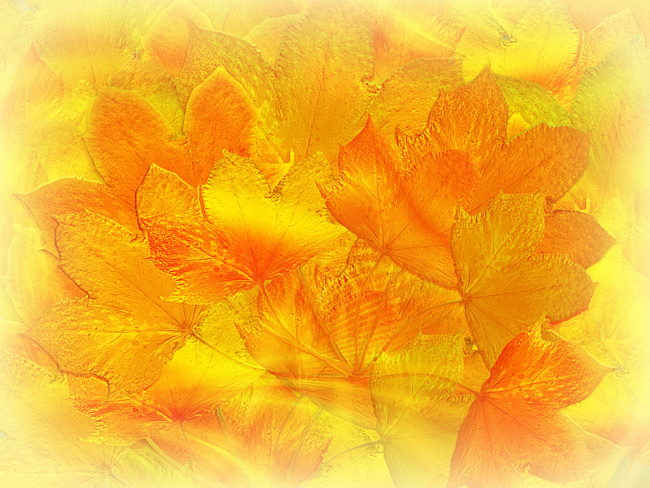 Спасибо за урок!